Szülői választmány 2012
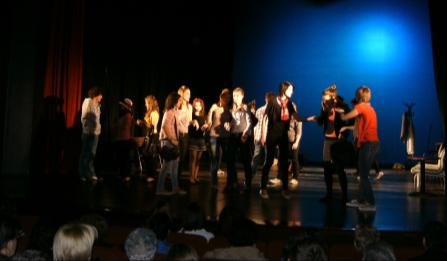 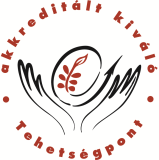 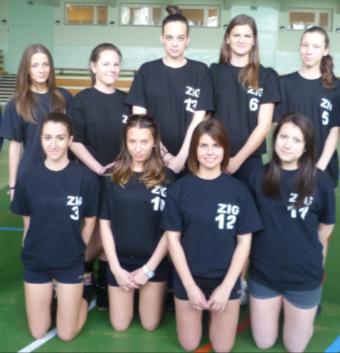 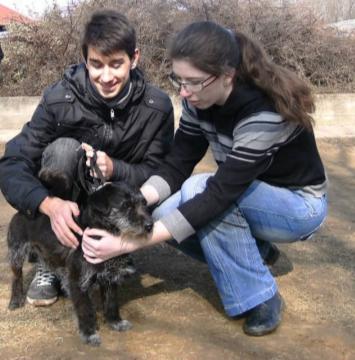 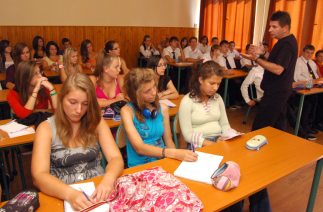 95.jubileumi tanév
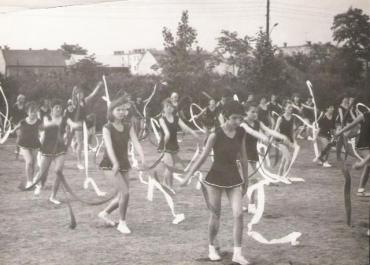 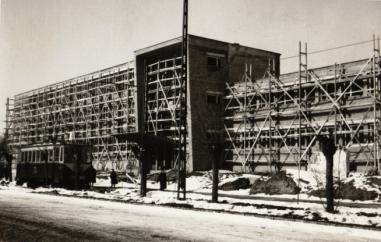 Év végi mutatók
Sikeres pályázatok
Pedagógus képzések
(TÁMOP 3.1.5-09/A-2-2009-0009)
Tiop-6 új interaktív tábla
Színe-java
Művészet és személyiség
(TÁMOP -3.2.3-09/2-2010-0014)
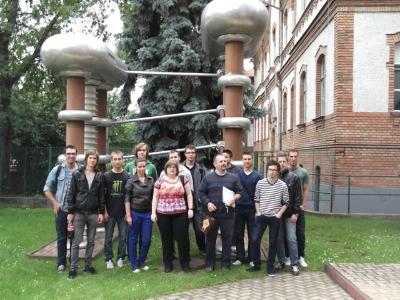 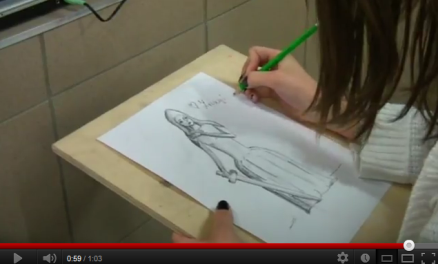 A tehetségprogram pályázatai
Egymás mellett összművészeti vetélkedő és gálaműsor(NTP-MSV-11) 500.000 Ft
 Természettudományos, matematikai és műszaki kompetenciáinak elmélyítését segítő tehetséggondozó programok támogatására meghirdetett pályázat (NTP-KTMK-11) 1.900.000 Ft
Kollégiumok tehetséggondozó műhelyeinek és programjainak támogatására meghirdetett pályázat (NTP-KKOLL-11-A/B/C) 90.000 Ft
Kézilabda pályázat(TAO)
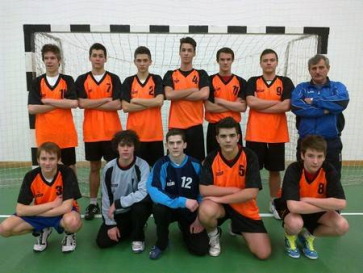 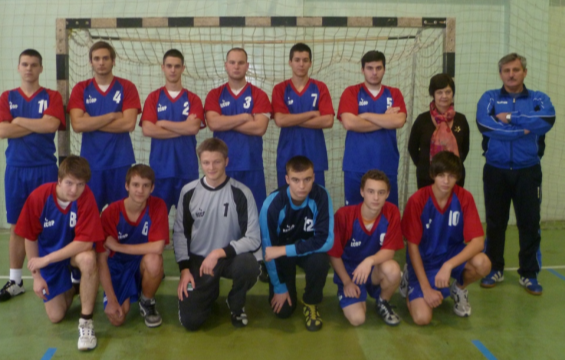 Intenzív nyelvi szakköröka báli bevételből
Pályázati úton 60 fő
Angol(felső)
Német
Francia
Spanyol
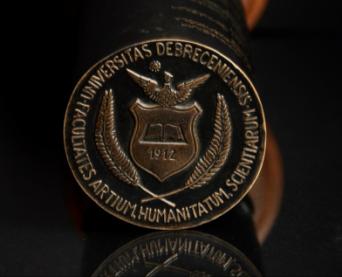 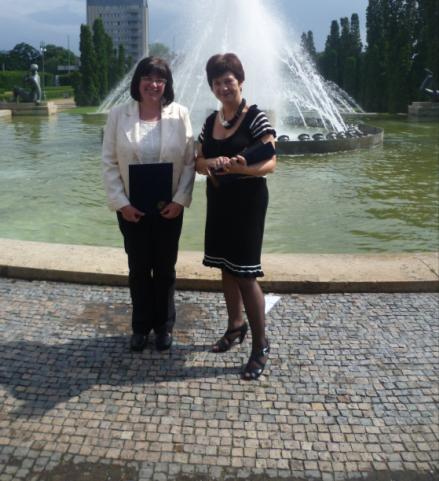 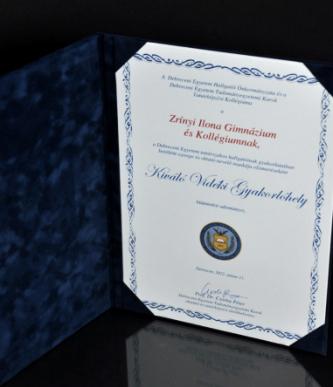 Krusóczki Bence felvételei
Nyári felújítások:16 millióból
Új burkolatok
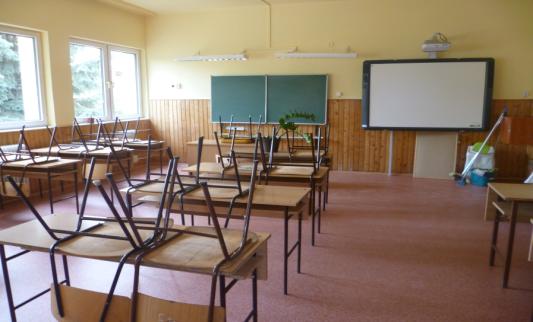 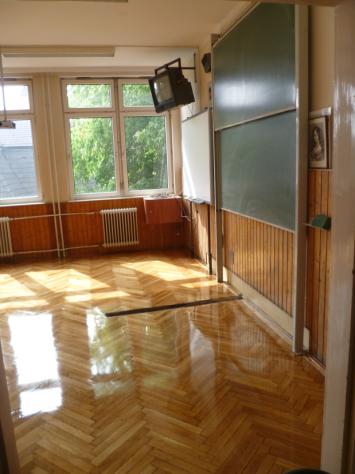 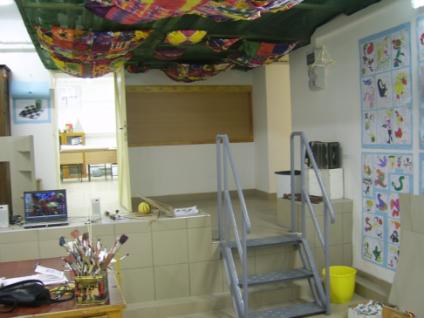 Nyitó adatok
Létszám:745
Osztályok száma:24
Státuszok:112,5
Pedagógus álláshely:72
Óraszám:1708
Ebből AJTP finanszírozás:45
Iskolai tehetséggondozó pályázat(elbírálás alatt)
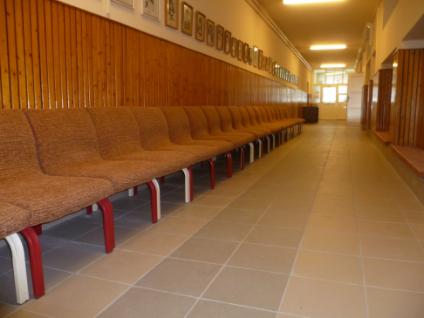 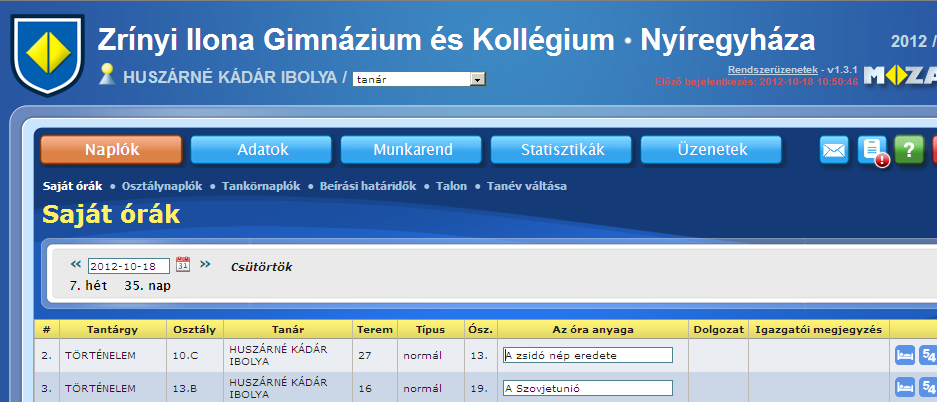 Szakkörök
Képzőművészeti
Dráma
Pszichológia
Programozói
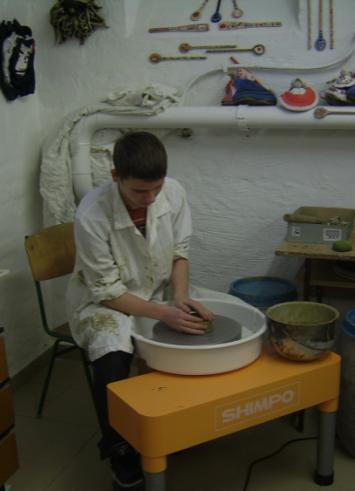 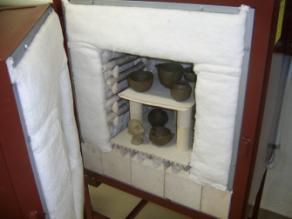 A 9.évfolyam mérése
Anyanyelv
Matematika
Motiváció

Eredmények alapján felzárkóztatás vagy tehetséggondozás
(Tanszobai keret)
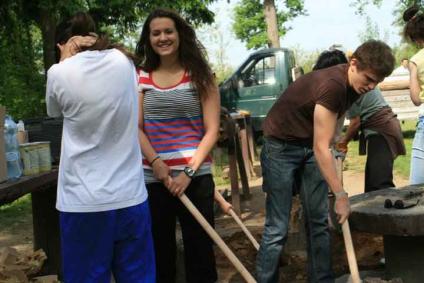 Jubileumi rendezvények
Nagyrendezvények
Zrínyis Akadémia
Kiállítások
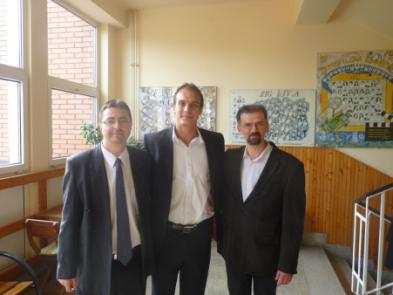 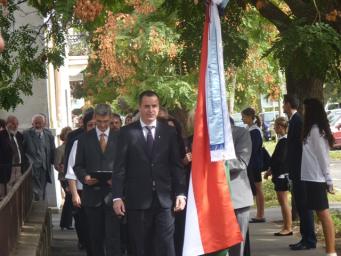 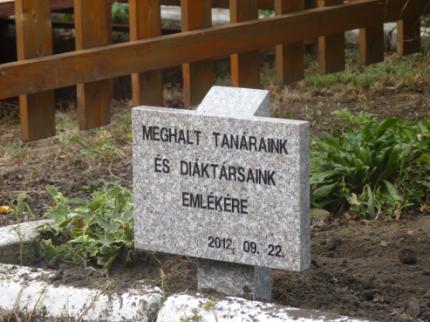 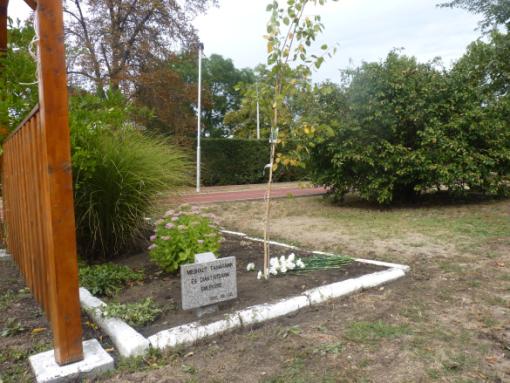 Öregfiúk találkozója
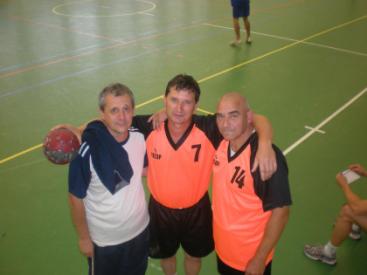 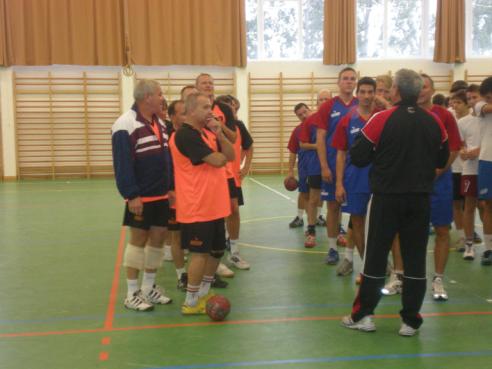 Kutatók éjszakája
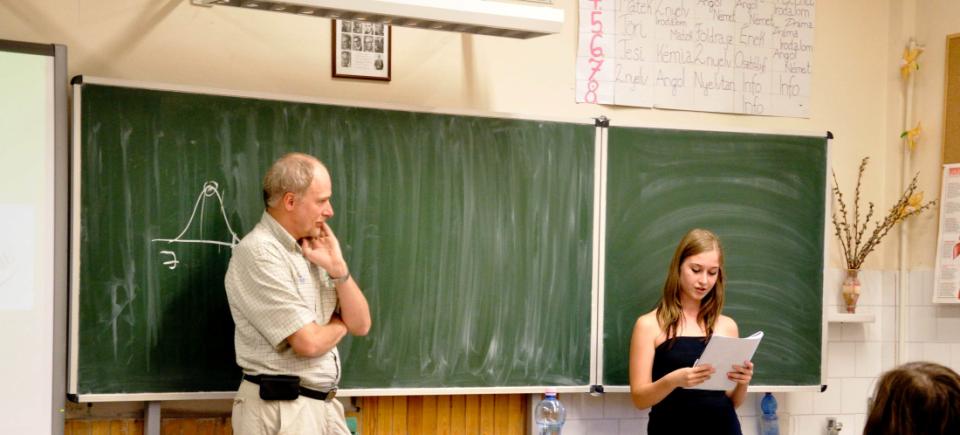 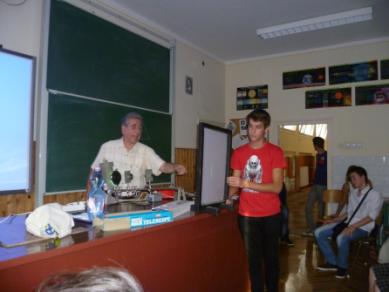 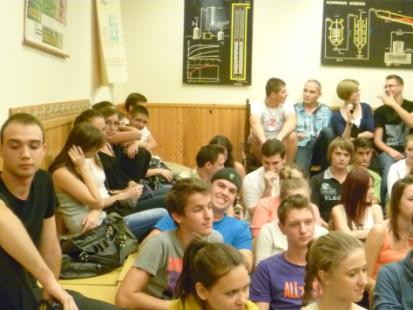 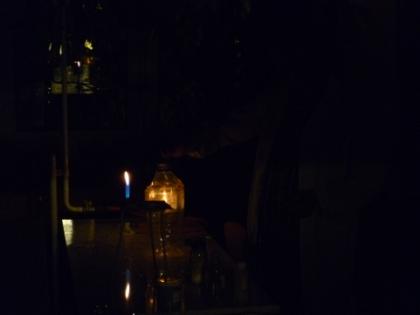 Beiskolázási terv
-1 osztály
Haladó angol:17 fő
Haladó német:17 fő
AJTP:34 fő
Nyek angol:17 fő
Nyek Kh angol:17 fő
Nyek spanyol:17 fő
Nyek német:17 fő
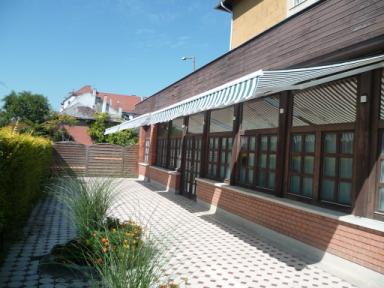 Az oktatás struktúrája
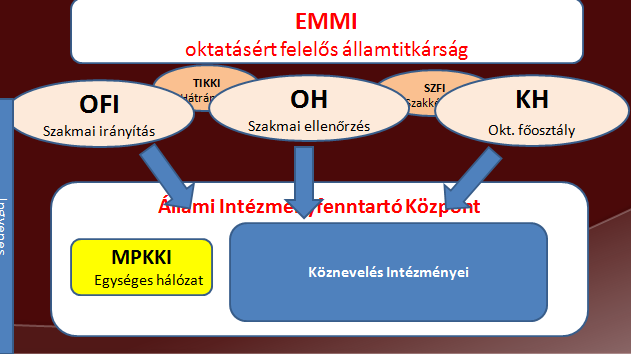 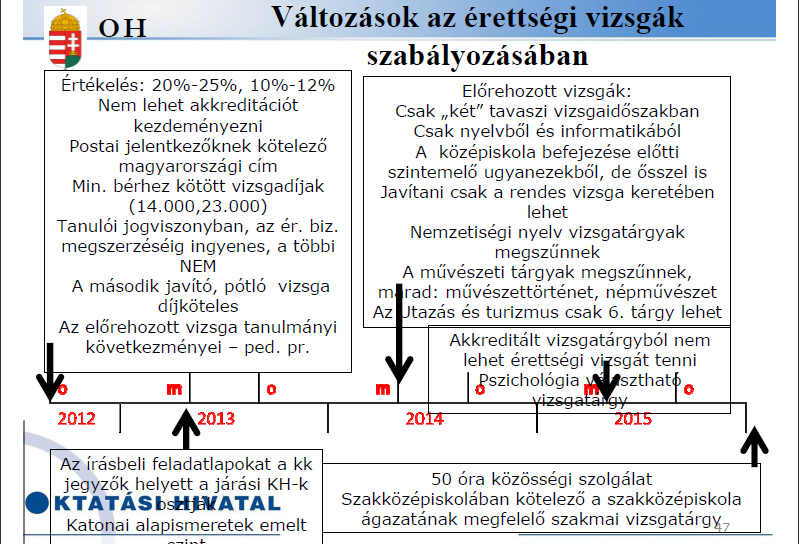 Érettségi változások
Jótékonysági bál:2013.február 8.
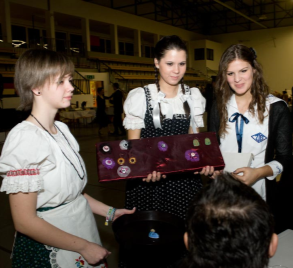 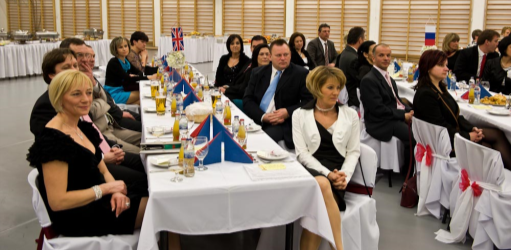 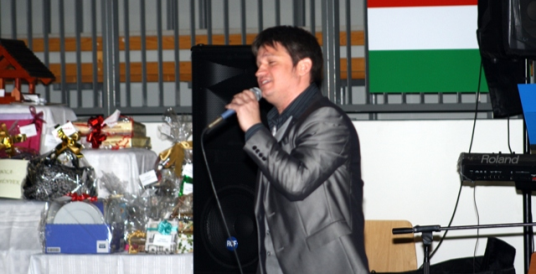 www.zrinyinyh.hu
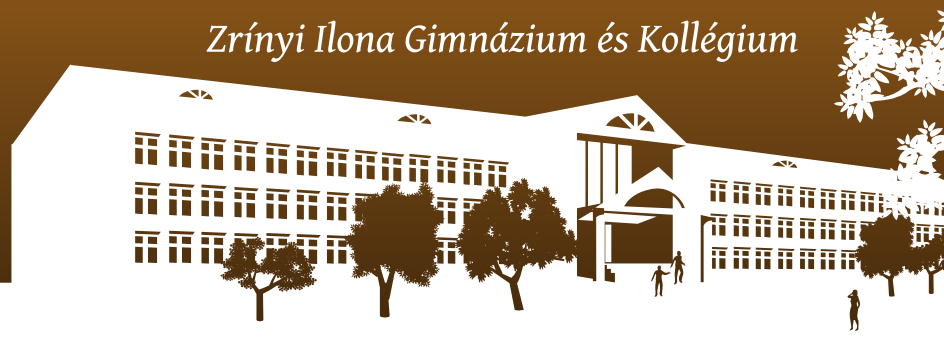